FINAL DRAFT
Mining Readiness Strategy
Prepared by MNP LLP for the City of Thunder Bay and the
Community Economic Development Commission (CEDC)

February 11, 2021
Ambassadors Northwest

Suite 701, 34 Cumberland St. N.
Thunder Bay, ON P7A 4L6 gotothunderbay.ca
Introduction
A guiding framework for the City of Thunder Bay to support the growing Northwestern Ontario  mining sector
The City of Thunder Bay and the Community Economic Development Commission (CEDC) engaged MNP and TBT Engineering to develop  a Mining Readiness Strategy focused on regional developments over the next ten years (2020 to 2030). The report focuses primarily on:
Business Development in Supply and Services: Maximizing exploration and mining service and supply opportunities for Thunder Bay,  including connecting directly with the 6 mines and 15 exploration managers, identifying indirect and induced businesses and gaps in  the supply chain.
Workforce Training and Development: Develop an understanding of positions required by mines now and in the future, assess existing  college, university and trade programs and how to address any gaps.
Transportation and Electrical Infrastructure: Identify road, port and airport access and electricity requirements and constraints for the  15 exploration sites.
Economic Impact of New and Existing Mine Developments for Thunder Bay: Estimate the contribution to Thunder Bay’s economy by
the 6 producing mines and 15 exploration projects.
Research and Development: Identify potential technology advances and partnerships with local education and research centers.
Identifying Gaps and Barriers to Exploration and Mine Development in Northwestern Ontario.
The report concludes with strategic recommendations that the CEDC can implement to support the exploration and mining sector in the  City of Thunder Bay and Northwestern Ontario.
2
Approach and Methodology
3
Regional Mining Overview
Ontario
Currently the largest producer in  Canada of gold, platinum group  metals, and nickel. Second largest  producer of copper.
The value of mineral production in  Ontario has consistently exceeded
$10 billion since 2014, and reached a
value of $10.7 billion in 2019.
Exploration expenditures between
$517 to $585 million over the last  three years.
Estimated 26,000 direct jobs and  46,000 indirect jobs in mineral  processing and mining supply and  services in Ontario.
In 2020, Ontario had 40 operating  mine sites (20-gold mines, 9-base  metal mines 1-iron mine and 1-  platinum group metal mine).
4
Regional Mining Overview
Northwestern Ontario – Distribution of Metals by Major Exploration Sites and Active Mines
Total Count
6
15
6
Nickel-Copper-PGE
1
Existing Operating Mines
Primarily gold mines, and one palladium mine.
1
Graphite
3
15
Lithium
Major Exploration Sites
Primarily gold, palladium and lithium.
Palladium
1	3
Gold
5
7
0	5
Quantity of Operating Mine Sites
10	15	20
Quantity of Major Exploration Sites
25
5
Regional Mining Overview
Northwestern Ontario – Historic Active Operating Mine Production (Gold and Palladium)

1,200,000
242,000
208,000
45,000
Ounces of Gold and Palladium
1,000,000
790,000+
158,000
208,000
227,000
257,000
800,000
261,000
227,000
Average Ounces of Gold Produced  per Year
Between 5 current gold mines.
200,000+
37,000
600,000
205,000
236,000
140,000
27,000
257,000
3,000
235,000
207,000
400,000
171,000
196,000
213,000
324,000
276,000
277,000
200,000
209,000
150,000
Average Ounces of Palladium  Produced per Year
By 1 current palladium mine.
0
2016	2017
Red Lake Mine (Gold)  Musselwhite Mine (Gold)  Sugar Zone Mine (Gold)
*2020 production value is estimated.
2018	2019	2020*
Hemlo Mine (Gold)
Rainy River Mine (Gold)
Lac des Iles Mine (Palladium)
6
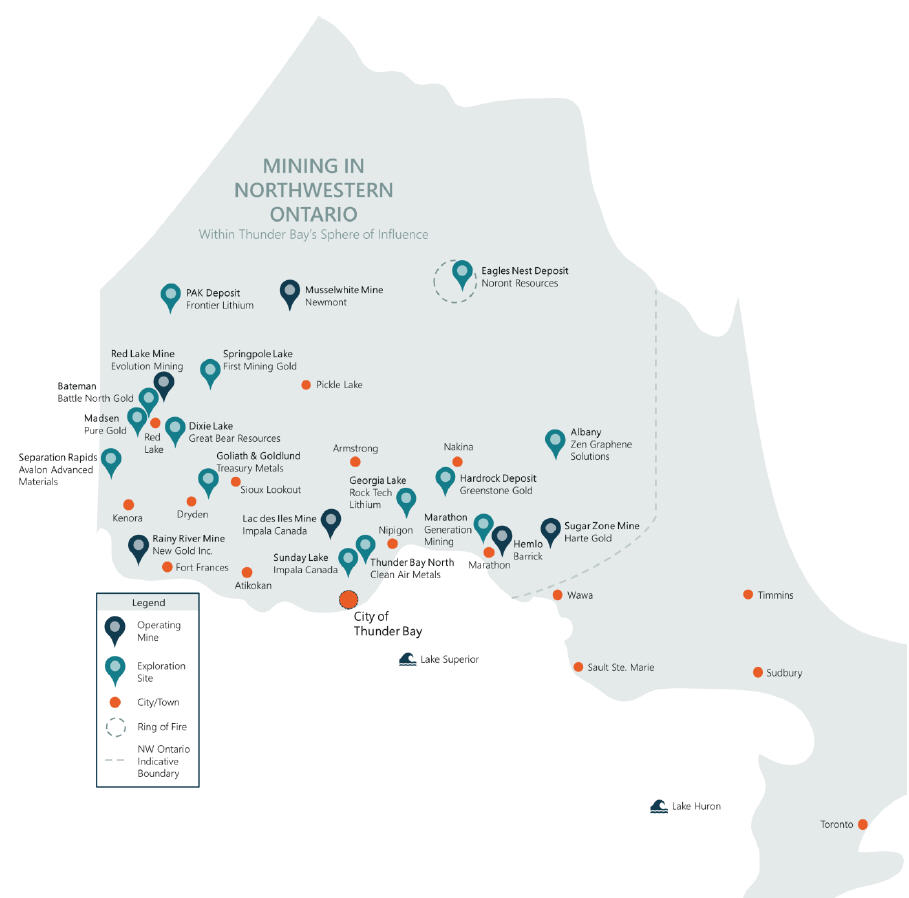 Mining Industry Stakeholder Feedback
Top Interview Themes
The CEDC is perceived by mining industry stakeholders as a key facilitator for business
1
introductions and sharing knowledge about economic development opportunities and  support.
City/CEDC needs to advance their marketing and communications strategy to emphasize that  Thunder Bay is a full-service hub for Northwestern Ontario.
2
Exploration and mining companies will prefer to buy local if their supply chain staff are aware  of the local businesses which are qualified to deliver the needed supplies and services.
3
There is an emerging opportunity for critical mineral processing and support directly within  the municipal boundaries of Thunder Bay.
4
There is a near-term great need for skilled trades and numerous types of support services
roles as new mines are constructed and begin operations.
5
8
Mining Industry Stakeholder Feedback
Top Interview Themes
A tailored strategy to support local workers and Indigenous community members gain the job  skills along with the logistical support to get to the work sites is needed.
The city of Thunder Bay has abundant municipal infrastructure to support growth in the  regional mining industry, but the broader northwest regional infrastructure has some  significant challenges with road and electricity supply.
6
7
Thunder Bay is currently receiving significant economic benefits due to the mining industry
and is well perceived and positioned to benefit from the forecasted increase in mining activity.
8
All mining companies are willing to partner with local research facilities if the opportunity  arises.
9
Extended timelines for permitting and approvals is seen as the major impediment to
10
advancing mine development.
9
Mining Supply and Services
Business Development in Thunder Bay – Business Type Focus Areas
Workforce Training
Skilled trades training
centers.
Mining skills training
centers.
Life skills and career  development services.
Available Land
Promote available  commercial and industrial  land available in the city.
Proximity to Mines
Local distribution centers.
Transportation and  logistics services (e.g.
trucking).
Equipment and parts  service centers.
General mine support  services (e.g. security,
transportation, cleaning,  catering, health, etc.).
Ground support materials
Critical Minerals
Chemical processing  plants for critical mineral  processing (e.g. lithium,
graphene).
(e.g. shotcrete).
10
Workforce Training and Development
Northwestern Ontario Estimated 20-Year Employment Projection
100%
Increase in Mine  Operations Jobs
Estimated to peak at  7,400+ total positions.
3,600+
Mine Operations
Jobs in 2020
Estimated for the 6  operating mines in  Northwestern Ontario.
8,000

7,000

6,000

5,000

4,000

3,000

2,000

1,000

0
No. of Jobs
7,000+
Peak Mining Jobs  between 2023-2028
Estimated jobs required  for construction and  operation of new and  existing mines.
2,000+
Peak Construction  Jobs in 2023
Estimated for the 15  major exploration sites  in Northwestern  Ontario.
No. of Existing Operations Jobs
No. of New Operations Jobs
10
Workforce Training and Development
Northwestern Ontario Estimated Mining Occupation Distribution (Current and Peak Levels)
Human Resources and Financial Occupations
237
Support Workers
325
239
2X
Technical Occupations
245 484
248
Supervisors, Coordinators, and Foremen

Professional and Physical Science Occupations
255
Operations Job Growth
Estimated around 2026 when all six  current operating mines are still in  production and multiple major  exploration sites have converted to  operating mine sites.
503
311
319
630
402
Trades Occupations
413
815
881
Production Occupations
904
1,785
1,295
Other Occupations
1,329
2,625
0	1,000	2,000
No. of Operations Jobs
3,000
No. of Current Operations Jobs (2020)  No. of New Operations Jobs (2026, 2027)  No. of Peak Operations Jobs (2026, 2027)
12
Transportation and Electrical Infrastructure
Access Road Requirements
Of the 15 exploration sites reviewed, 60 percent had minimal  or moderate access road construction requirements, due  mostly to their advantageous location close to the major  highway network in Northwestern Ontario. Sites requiring  major construction include:

Access to the Ring of Fire.

Realigning existing Highway 11 road and electricity  infrastructure that is currently passing through the site.

Construction of all-season roads to improve current access  restrictions of air travel and winter road only access  (Frontier Lithium’s PAK project, and First Mining Gold’s  Springpole Lake project).
N/A  13%
Major  27%
Minimal
20%

Moderate  40%
13
Transportation and Electrical Infrastructure
Electricity Supply Requirements
Of the 15 exploration sites reviewed, 53 percent had minimal  or moderate electricity infrastructure requirements, due to  their proximity to nearby transmission lines. Sites requiring  major electricity infrastructure construction include:

Multiple sites requiring over 25 km of new transmission  lines.

Multiple sites requiring power plants to be built due to lack  of available local transmission lines or capacity.
N/A  13%
Major  34%
Minimal  13%
Moderate  40%
14
Transportation and Electrical Infrastructure
Electricity Demand Projection – Northwestern Ontario Total Impacts
600
190 MW
500
Estimated Current Operating Mine
Electricity Demand
Levels expected to be maintained until  2027.
Peak Power Demand (MW)
400
300
180%
200
Estimated increase in Electricity  Demand from New Mines in 2026
Levels expected to increase from 190 MW  present day amount to over 540 MW.
100
0
Total Existing Demand of 6 Mines
Total New Demand of 15 Exploration Sites
15
Transportation and Electrical Infrastructure
Electricity Demand Projection – Regional Impacts
380%
160
140
120
100
80
60
40
20
0
Estimated Electricity Demand  Growth in Marathon-Greenstone
From 3 new major exploration sites.

220%
Peak Electricity Demand (MW)
84
60
116
40
Estimated Electricity Demand  Growth in Red Lake
From 4 new major exploration sites.
57
50
30
37
30
80-150%
20
12
10
Marathon-	Red Lake  Greenstone
Fort  Frances
Thunder  Bay
Northern
Dryden
Kenora
Estimated Electricity Demand  Growth in Fort Frances, Thunder  Bay and Northern Regions
From 6 new major exploration sites.
Future Regional Peak Demand Required by Exploration Sites  Current Regional Peak Demand of Operating Mines
16
Economic Impact
Projected Mining Output for Current Operating Mines and Major Exploration Projects
Current Operating Mines
Major Exploration
1,400,000

1,200,000

1,000,000

800,000

600,000

400,000

200,000

0
1,400,000

1,200,000

1,000,000

800,000

600,000

400,000

200,000

0
Production (Ounces)
Ounces/Tonnes
Palladium Production (Oz) - Projected  Gold Production (Oz) - Projected
Total Production - Precious Metals (Ounces)  Total Production - Other (Tonnes)
17
Economic Impact
Estimated Total Direct, Indirect and Induced Output for Northwestern Ontario
Economic Output is the total gross value of  goods and services produced by a given  organization, industry or project, measured  by the price paid to the producer. This is  the broadest measure of economic activity.
Direct impacts are changes that occur in  “front-end” businesses that would initially  receive expenditures and operating  revenue as a direct consequence of the  operations and activities of a facility.
Indirect impacts arise from changes in  activity for suppliers of the “front-end”  businesses.
Induced impacts arise from shifts in  spending on goods and services as a  consequence of changes to the payroll of  the directly and indirectly affected  businesses.
$10,000
$8,710
$7,940
$8,000
$5,910
$6,000
$ Million
$4,370
$4,000
$2,620
$2,000
$0
2019
2020
Average 2021 Average 2026 Average 2029
to 2025	to 2028
Advanced Stage Exploration Projects - Operations  Advanced Stage Exploration Projects - Construction  Operating Mines
to 2030
18
Strategic Recommendations
Main Focus Areas to be Implemented throughout 2021
The CEDC should act quickly to implement the strategic recommendations with completion targets by the end of  2021.
Leverage technology and digital media by enhancing the CEDC Mining website, allowing ease of access to  contemporary information and facilitate the exchange of information and data.
Develop or expand on the CEDC mining readiness Marketing and Communications plan to ensure the Thunder Bay is  widely known as the node for facilitation, collaboration, training and information of mining related services.
Advanced facilitation and knowledge transfer about the regional Mining Supply and Services offerings, making
prospective clients and companies aware of who’s in the region and able to support the growing mining industry.
Promote Thunder Bay as the Workforce Training and Development hub for mining sector and inform the education  and training associations of what types of jobs are needed in the future.
Improve the regional mining industry stakeholders’ awareness (e.g. electricity planning and infrastructure  organizations, exploration and mining companies, and provincial and federal government) of the Transportation and  Electrical Infrastructure needs and planned or in-progress projects.
Evaluate strategic incentives and municipal infrastructure priorities which incentivize Business and Economic  Development for the Mining Sector.
19
Strategic Recommendations
Estimated Implementation Plan
GANTT: Thunder Bay Mining Readiness Strategy
START
2021
20